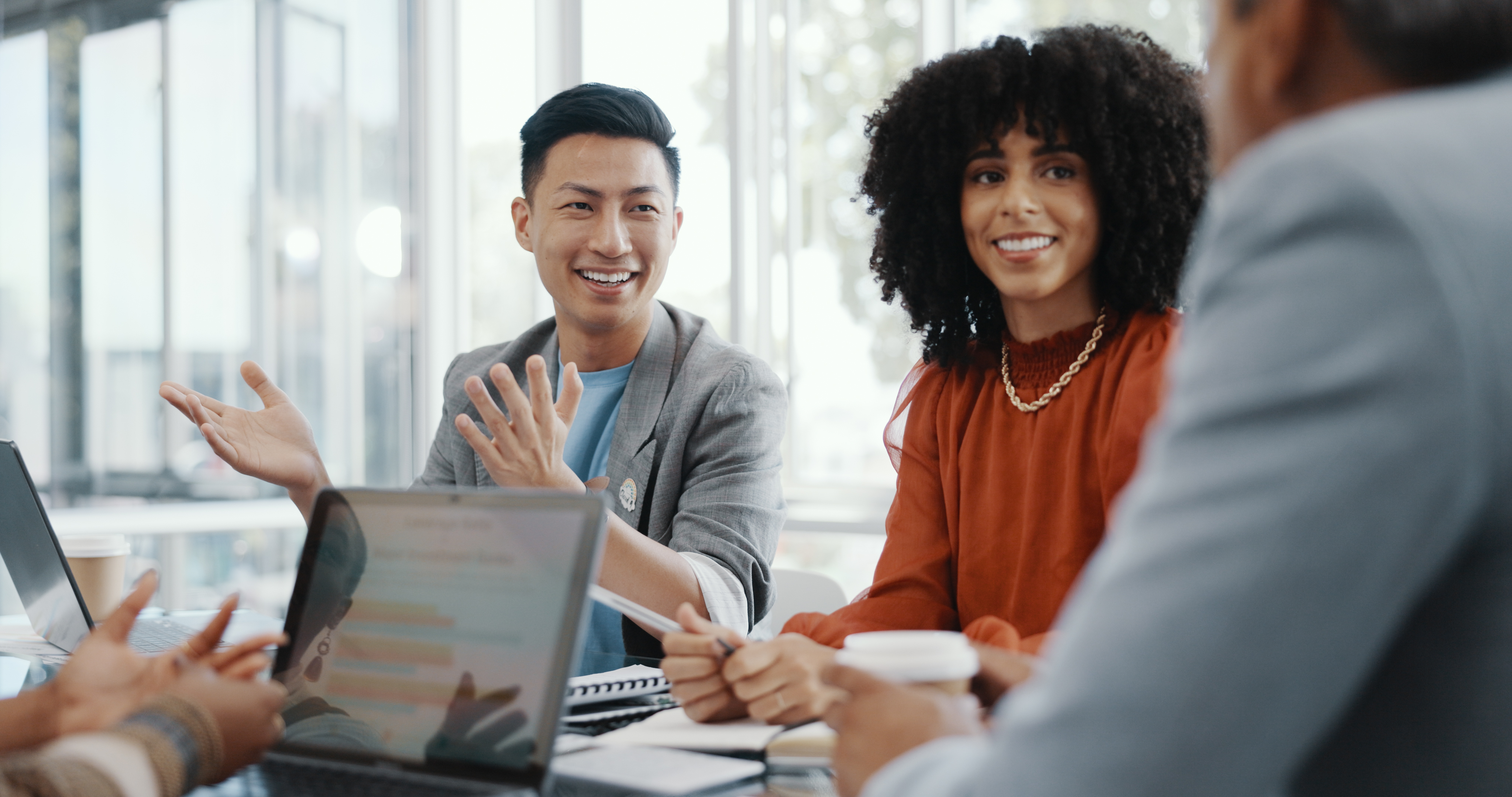 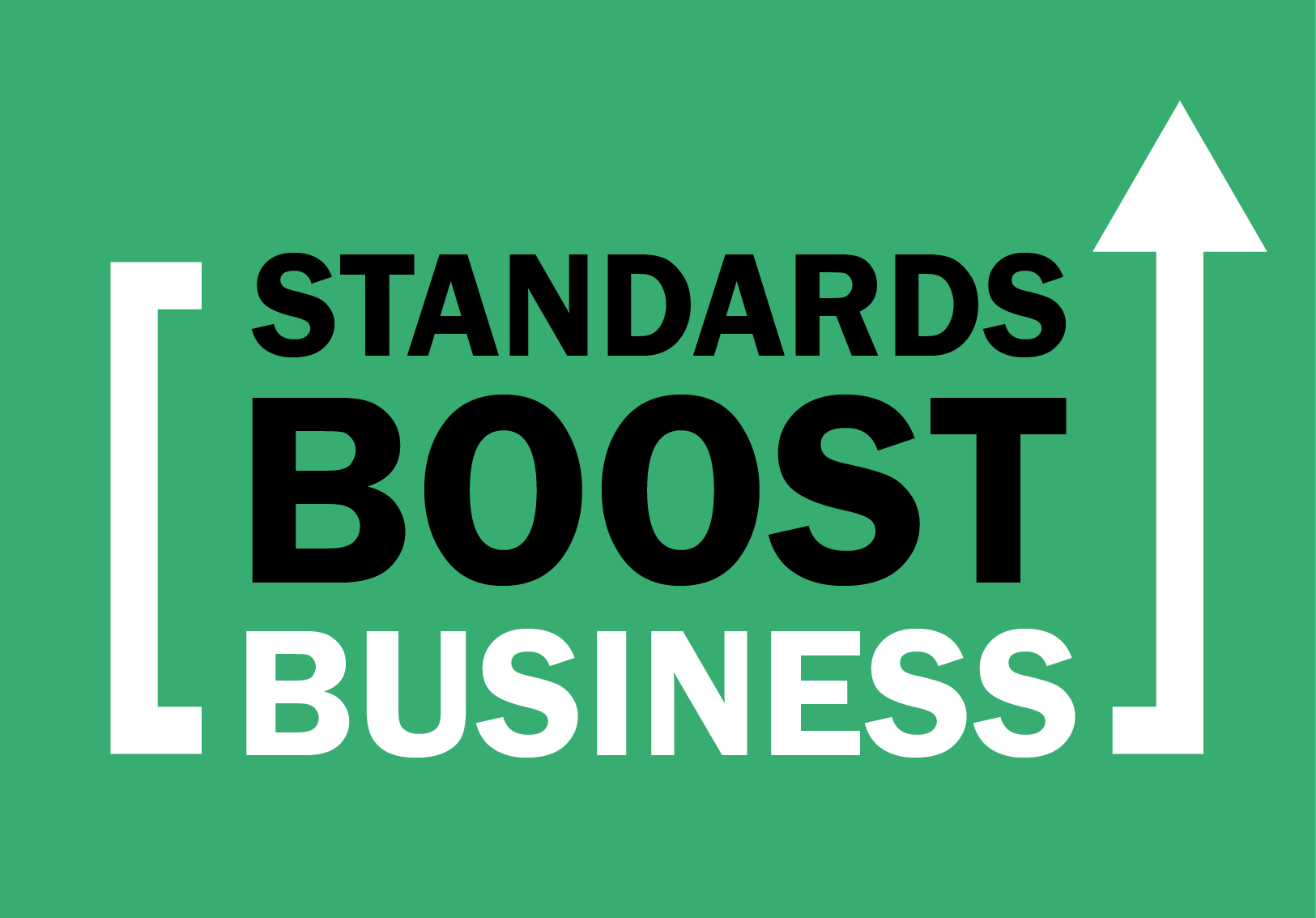 FOR TRADE ASSOCIATION STAKEHOLDERS
Why We Need to Be Involved in Standards Development
Standardization, in a Nutshell
STANDARDIZATION =Standards + Conformity Assessment
Product, service, management system, etc.
INCREASED TRUST AND VALUE
STANDARDS
Voluntary guidelines on how to design, manage, or create materials, products, processes, and services
Created by experts from industry, government, consumers, academia, and others—all working together
CONFORMITY ASSESSMENT
Verification that the standard was actually met
Instills confidence in the widespread use of products, personnel, services, and systems
2
Why We Need to Be Involved in Standards Development
Why is Standardization Important?
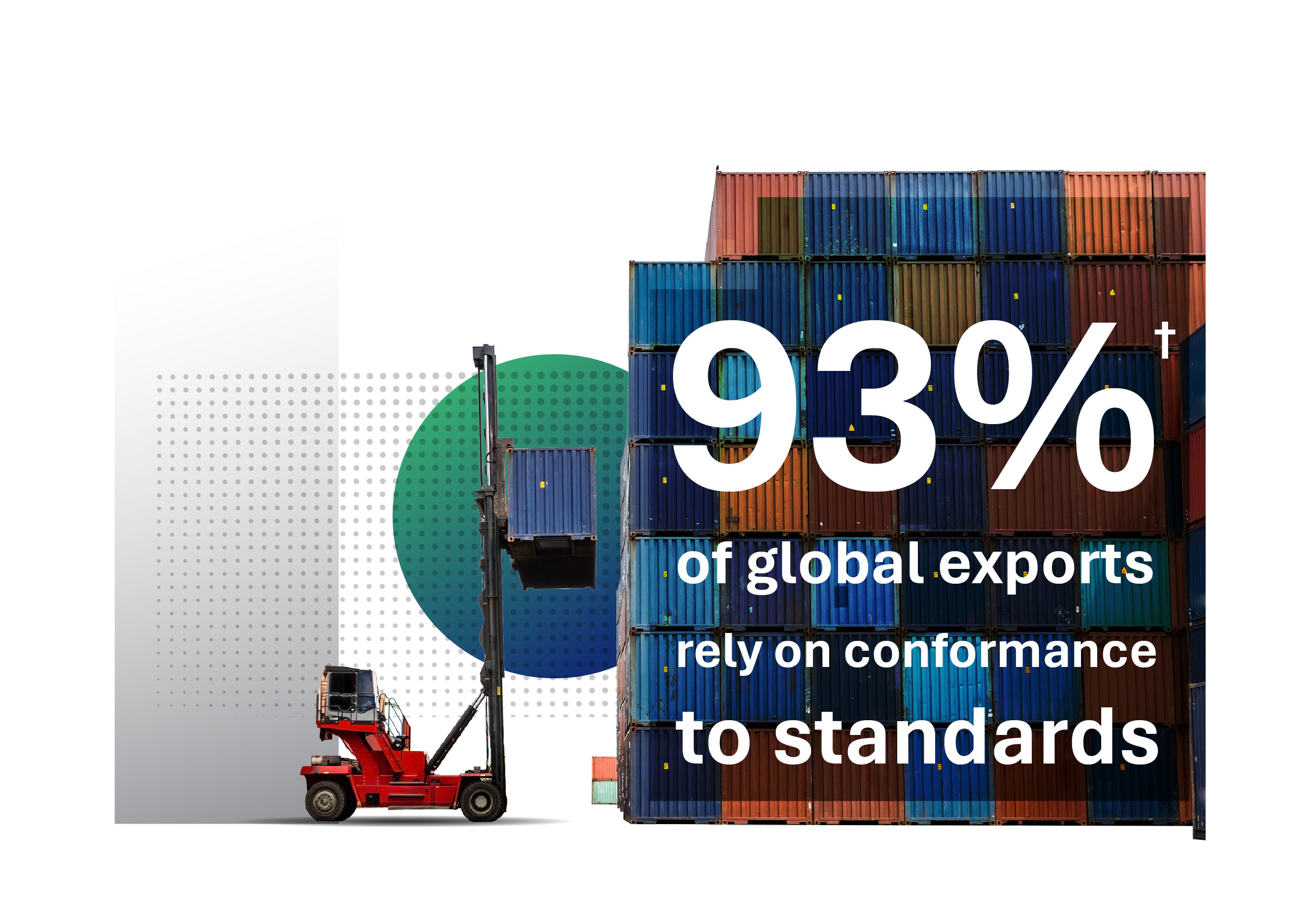 Standardization is essential for a growing national economy, and vital to U.S. competitiveness in the global marketplace.
We can’t afford to not be involved.
†Source: U.S. Department of Commerce, International Trade Administration
3
Why We Need to Be Involved in Standards Development
How Standards Boost Business
4
Why We Need to Be Involved in Standards Development
How Can Standards Boost Business?
Consumer confidence, trust, and loyalty
Competitiveness
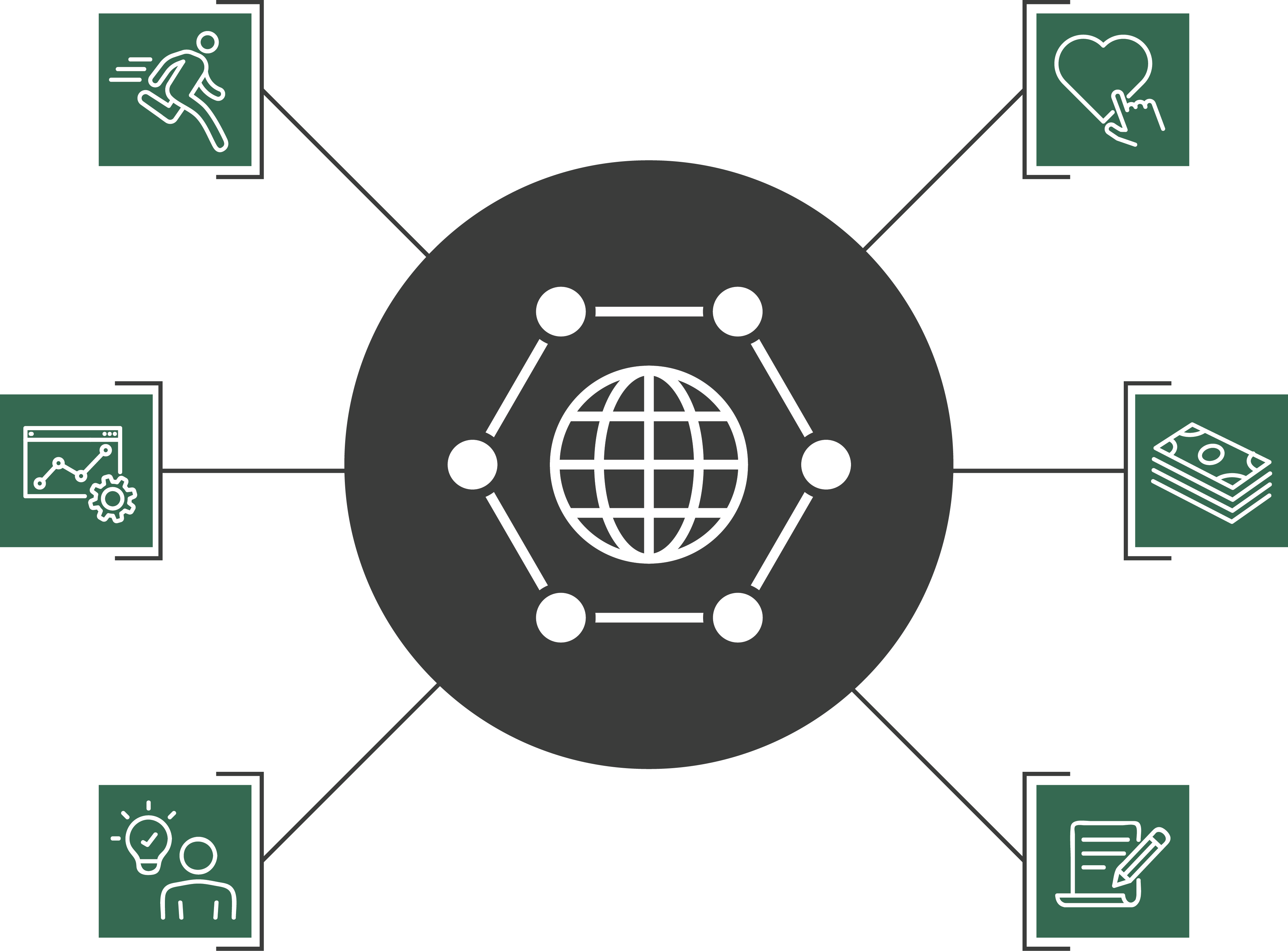 Market access and trade
Efficiency and cost savings
Inform, complement, or serve in lieu of regulation
Innovation and R&D
5
Why We Need to Be Involved in Standards Development
Competitiveness
Organizations participating in standards development….
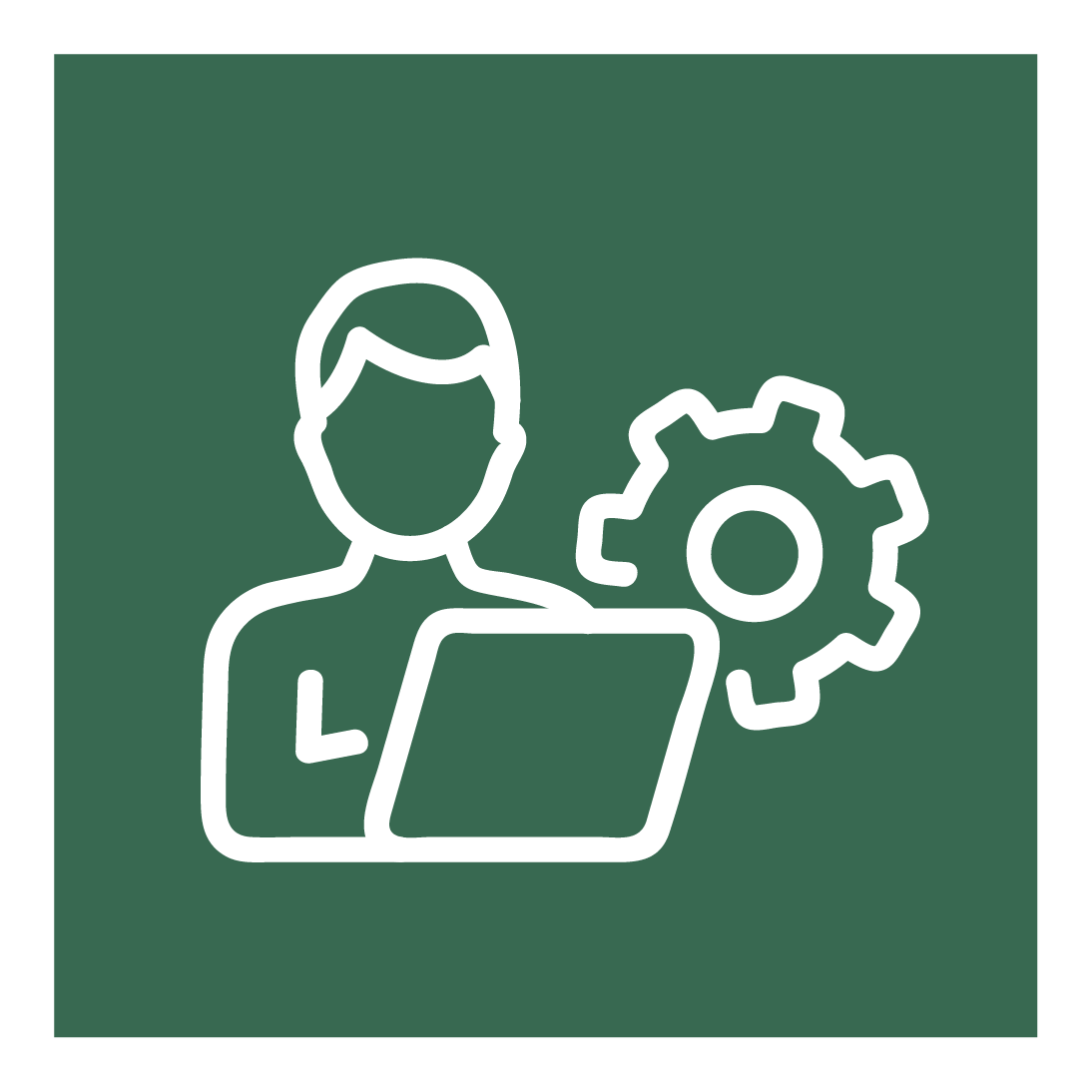 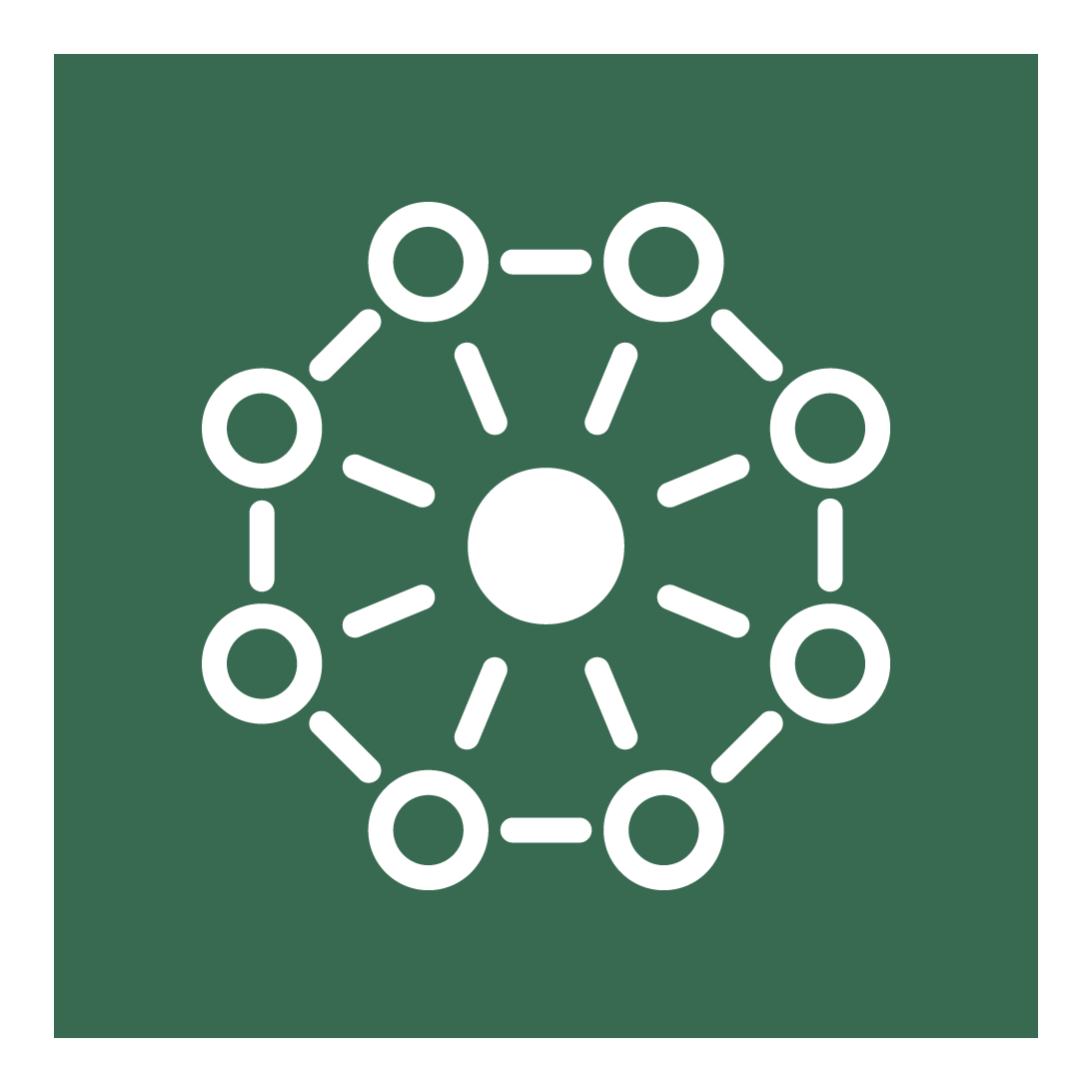 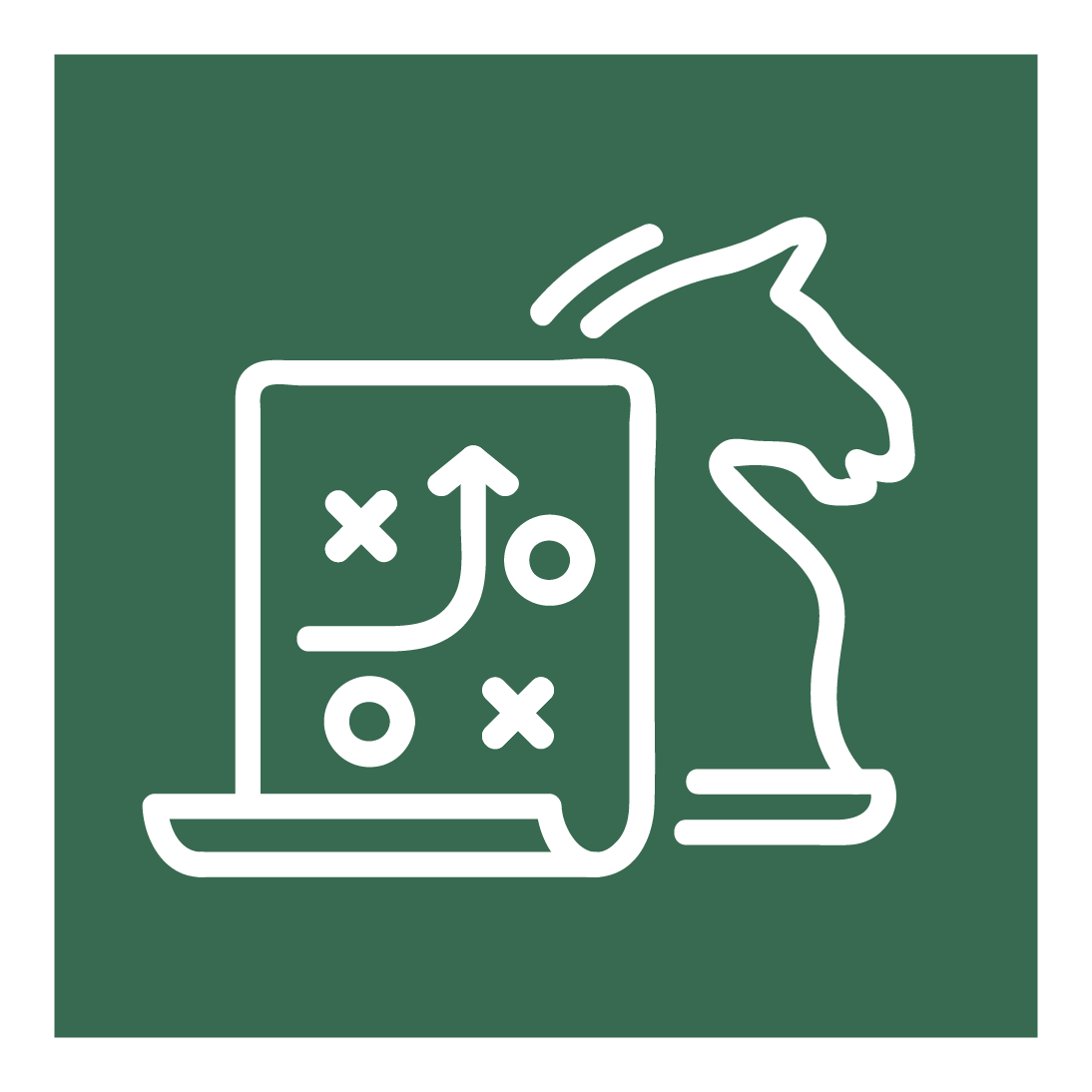 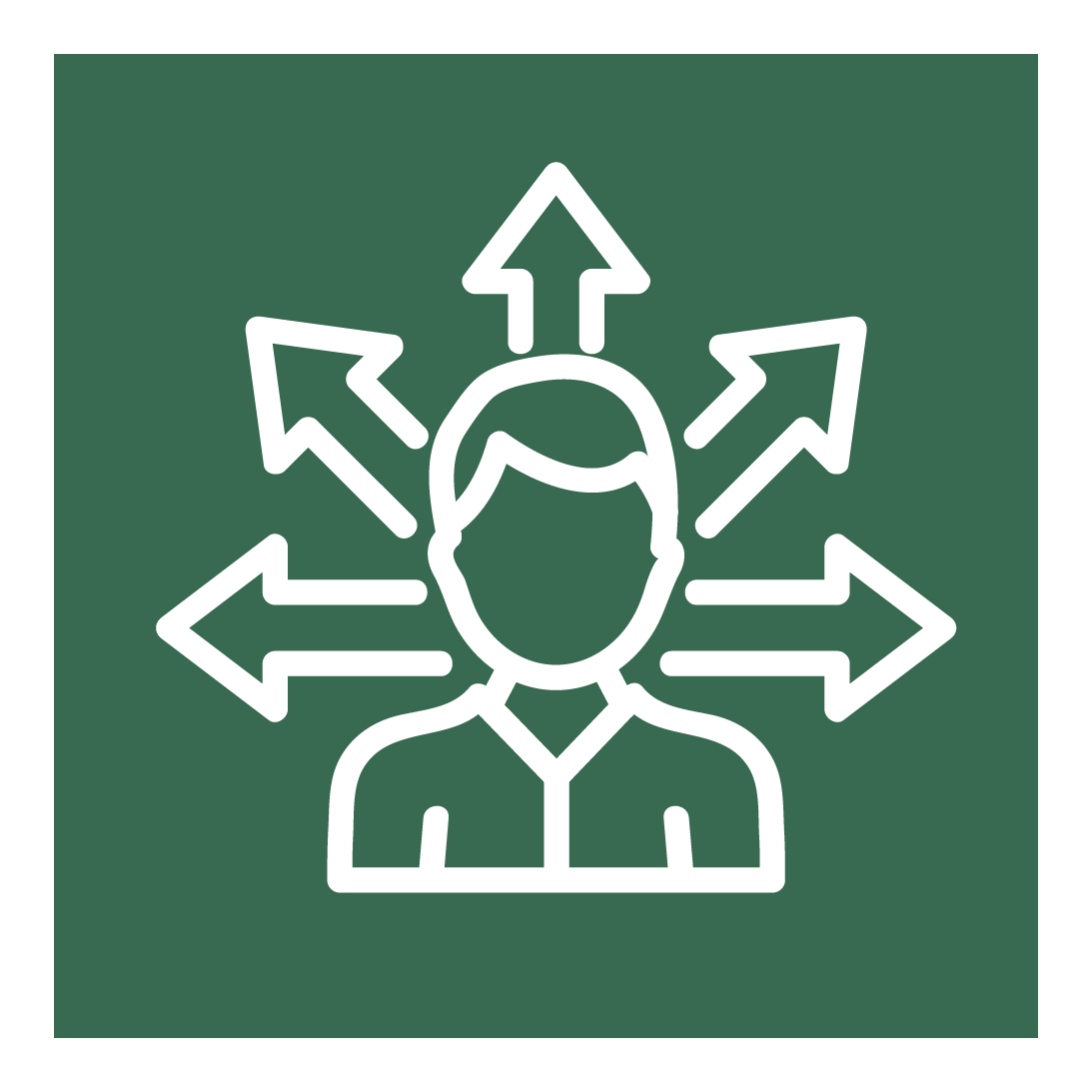 Gain critical knowledge, information, and professional skills
Proactively shape standards’ technical content
Collaborate with public and private stakeholders whose input impacts our sector
Position products, services, and technologies for access to new and existing markets
Why Should We Be Involved?
On almost any given day, a standards group or technical committee is making decisions that could affect our national economy.
6
Why We Need to Be Involved in Standards Development
Efficiency and Cost Savings
Standardization saves time and money by:
IMPROVING
REDUCING
+
–
Safety
Risk
Duplication of efforts
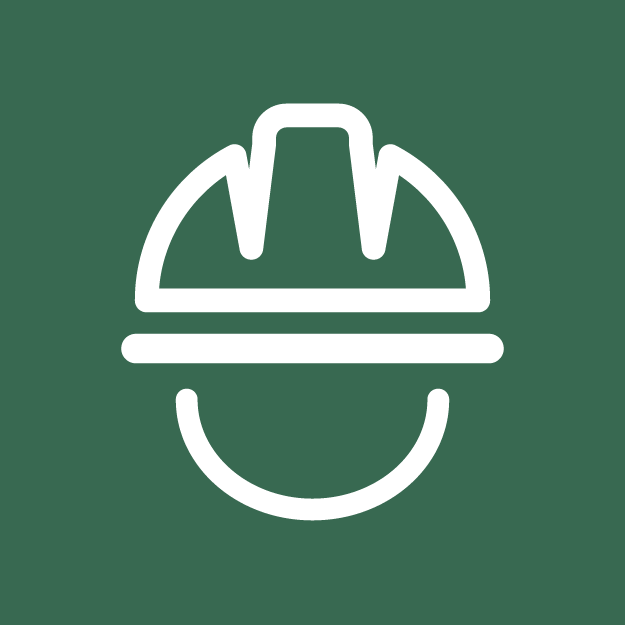 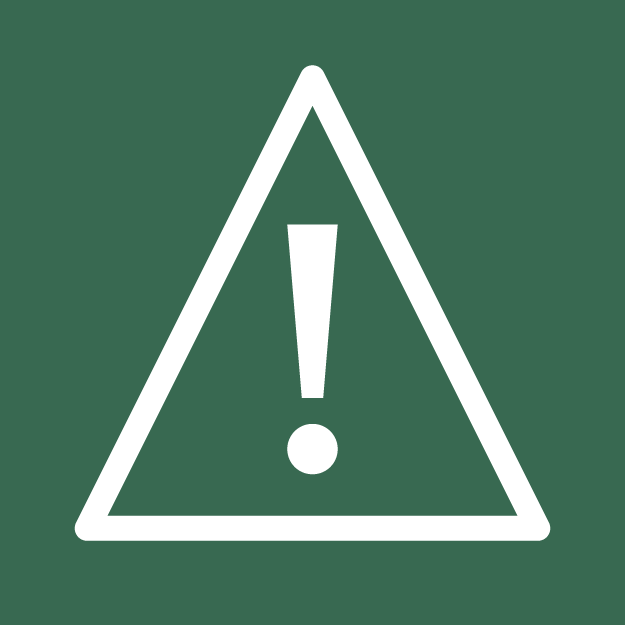 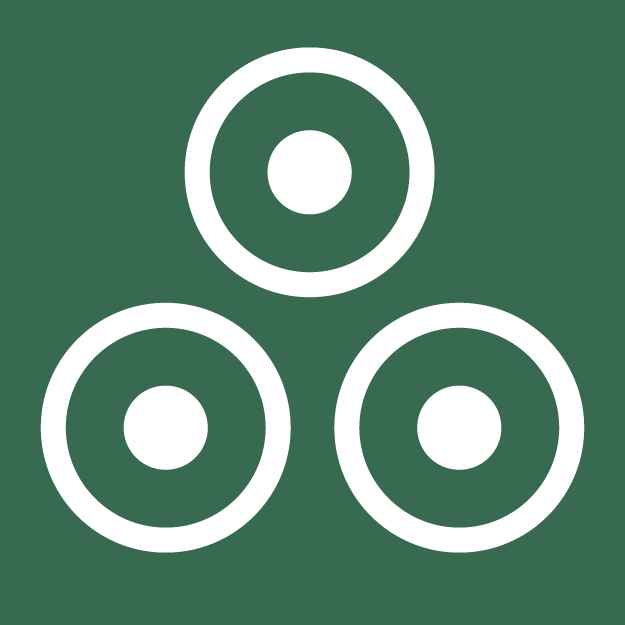 Operational efficiency
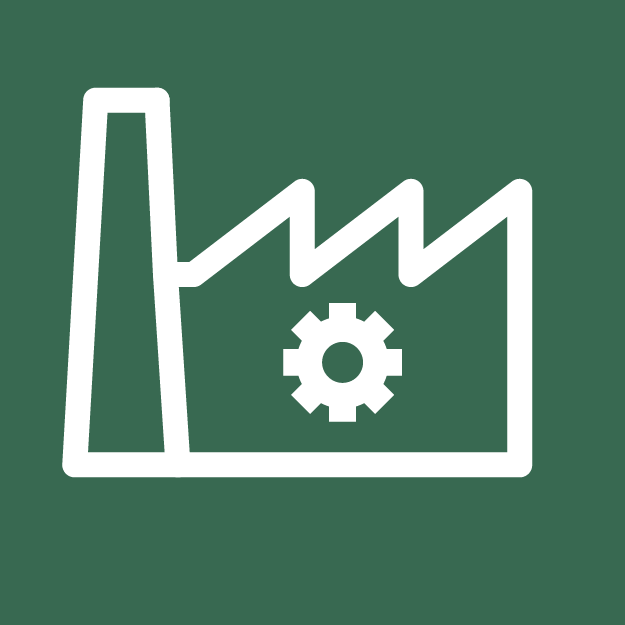 Errors
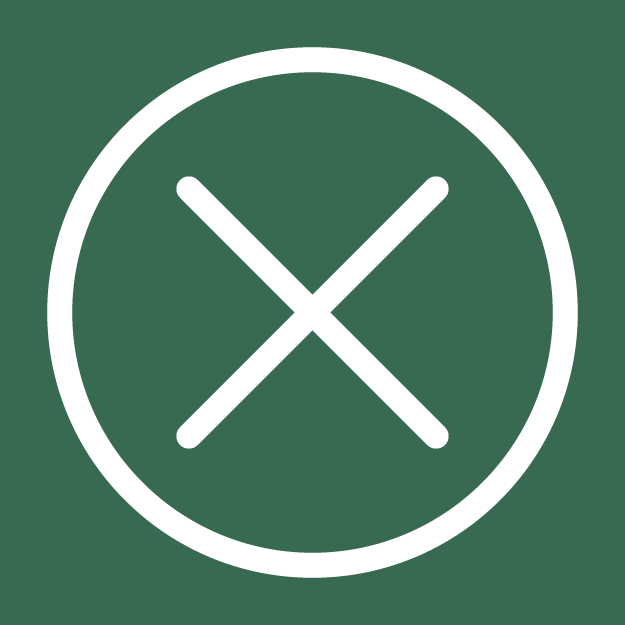 Time to market
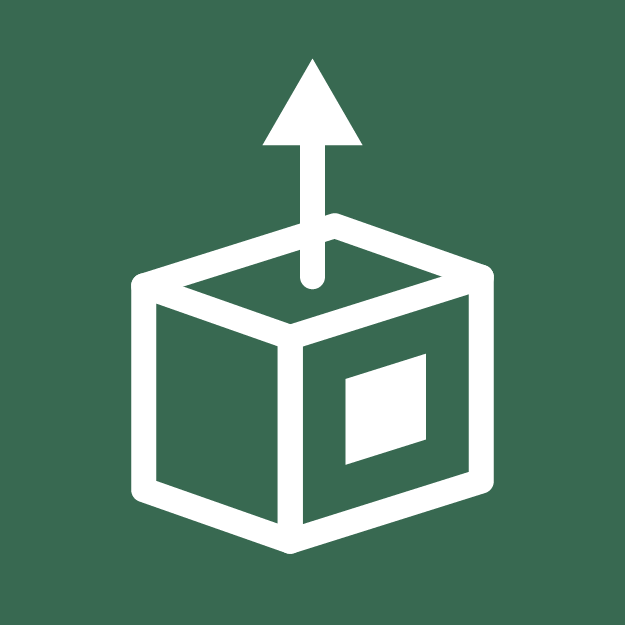 ROI
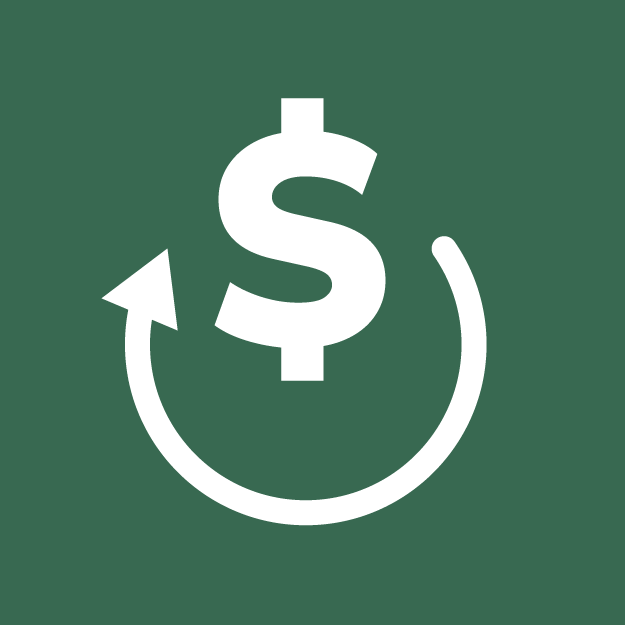 Cost
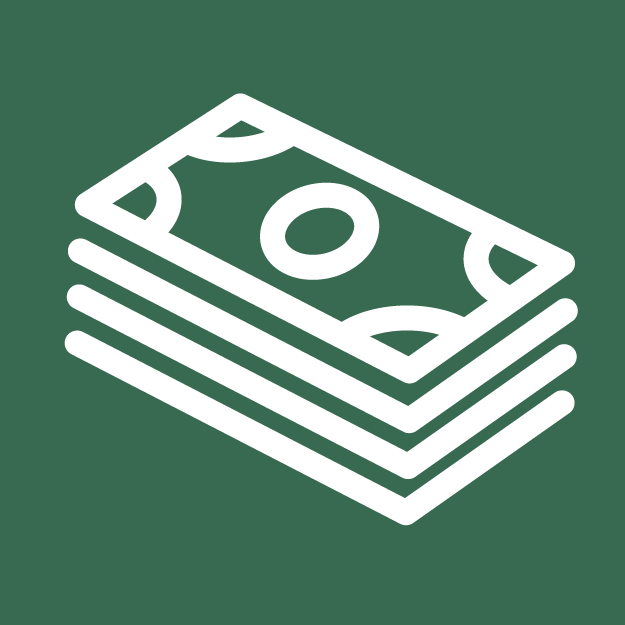 Reliability
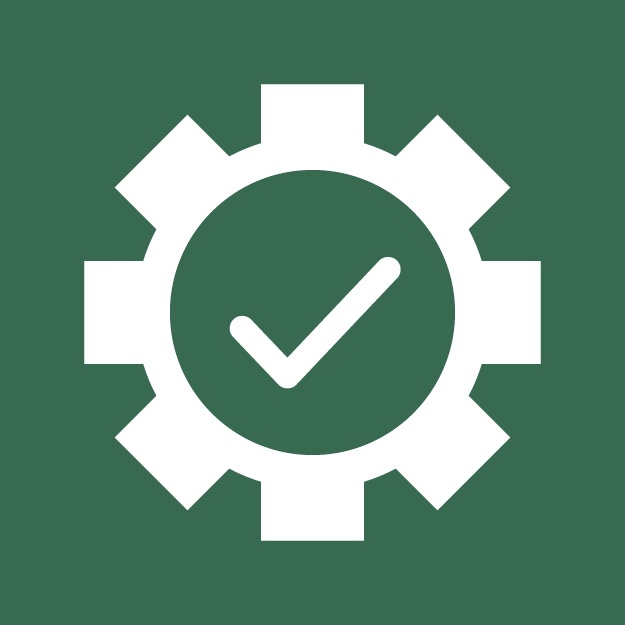 Quality
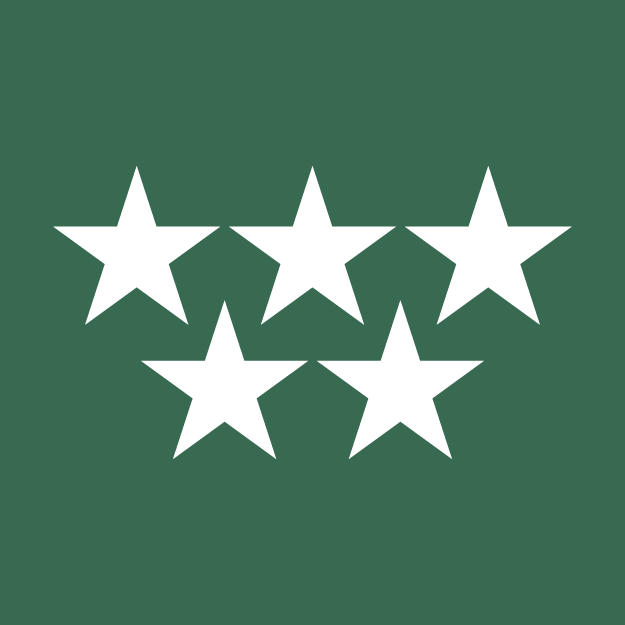 Supply-chain management
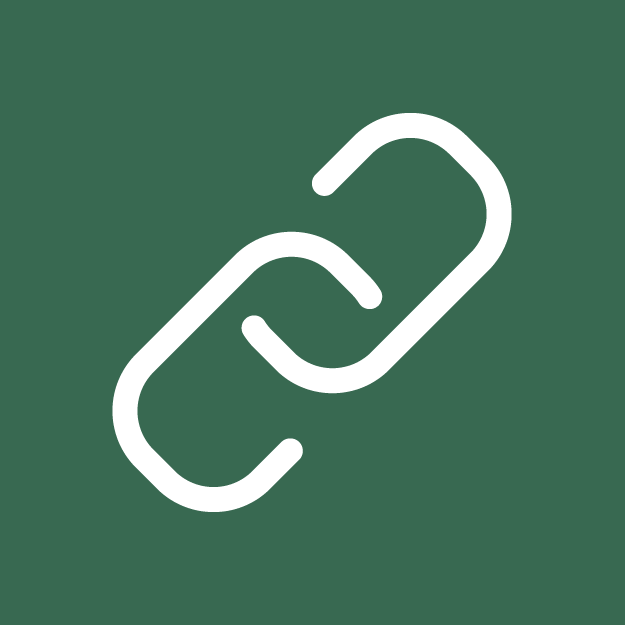 7
Why We Need to Be Involved in Standards Development
Innovation and R&D
INCORPORATING EXISTING STANDARDS INTO OUR ORGANIZATION
GETTING INVOLVED IN THE STANDARDIZATION PROCESS
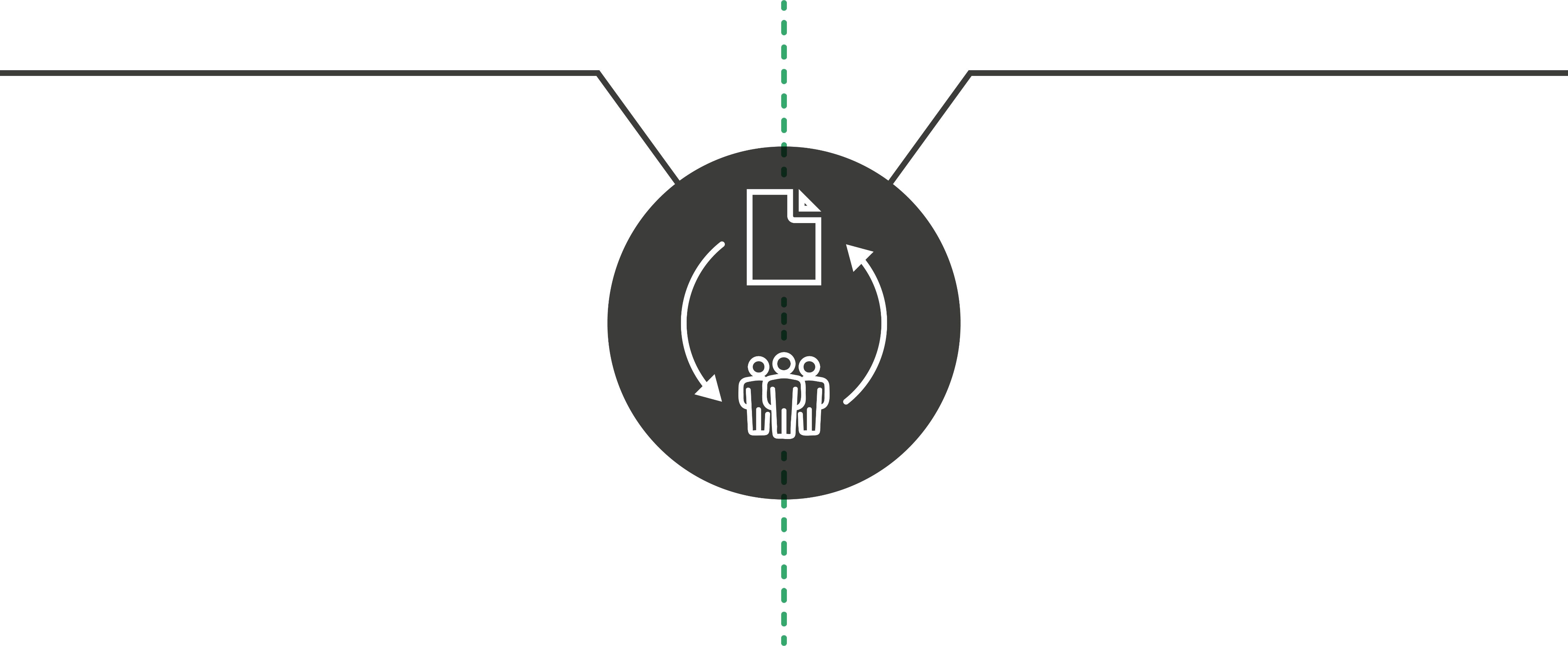 Reduces time for introducing new products to market by building on previously standardized technologies and methodologies
Lowers some R&D costs
Shortens the cycle of product development
Builds on the foundation for innovation that standards provide
Gains knowledge to inform new and evolving products, services, and technologies
Directly influences the requirements and guidelines for new products
Increases awareness about additional R&D needs
8
Why We Need to Be Involved in Standards Development
Consumer Confidence, Trust, and Loyalty
Standardization helps make this possible!
Consumers want products that are…





…with a greater selection and at lower cost.
Standardization benefits public health, safety, and the environment, and gives customers confidence in the products they purchase.
Products that take these needs into account are more likely to be accepted into the marketplace.
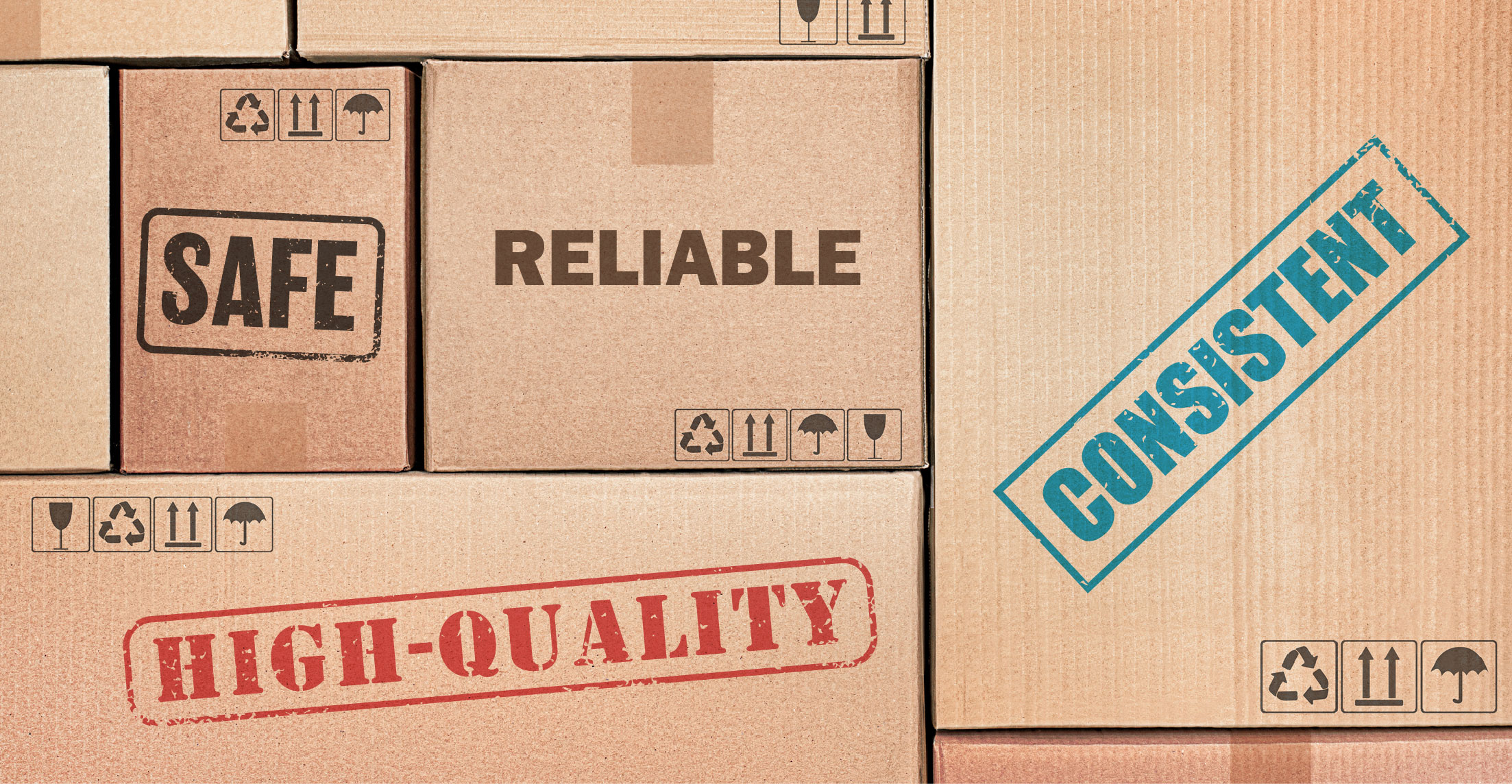 9
Why We Need to Be Involved in Standards Development
Market Access and Trade
Standardization is inextricably linked to all levels of the supply chain.
Standardization enables interoperability, the backbone of globalized trade.
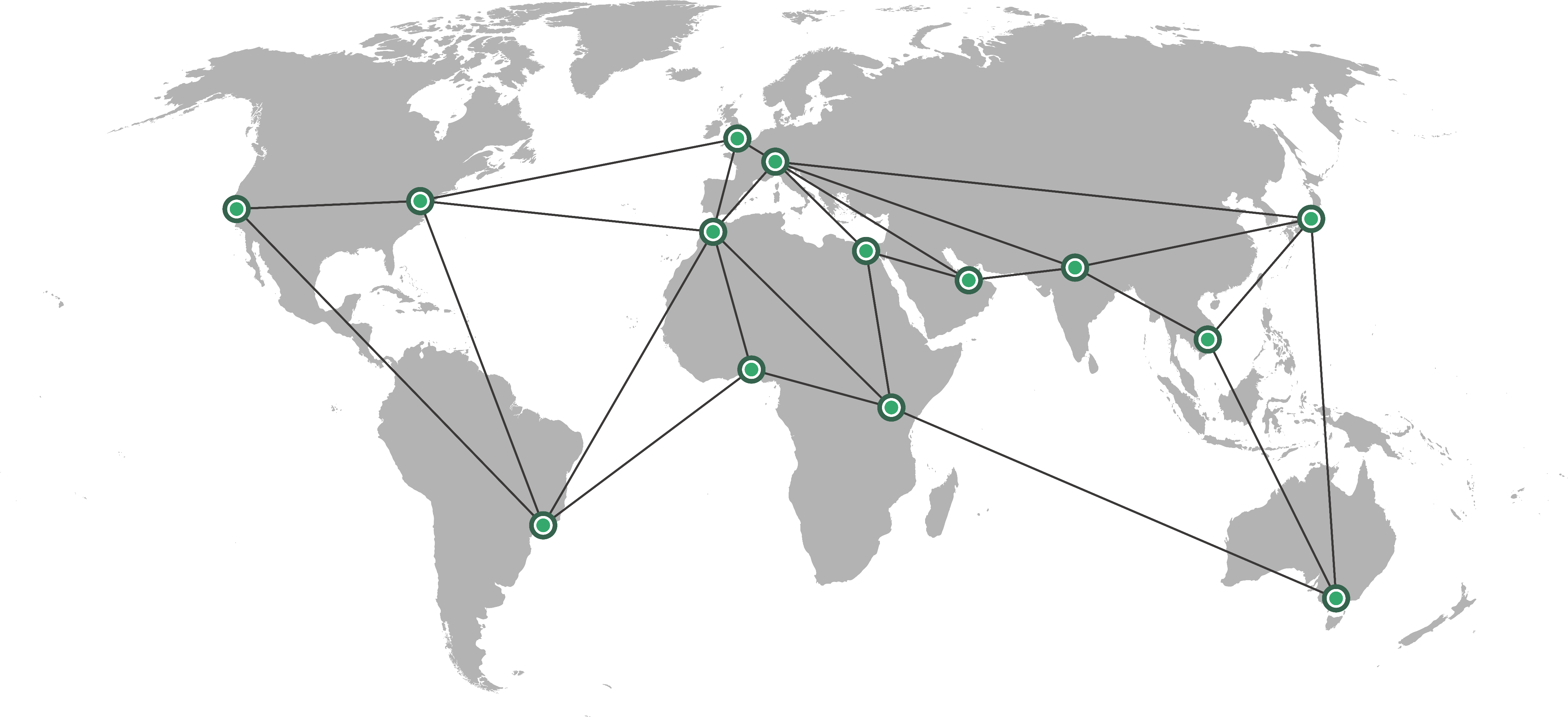 Standardization fosters innovation and shortens the cycle from concept to global market access.
Standardization breaks down technical barriers to trade when following WTO principles.
10
Why We Need to Be Involved in Standards Development
Inform, complement, or serve in lieu of regulation
Standards can be an alternative to top-down government regulation, or inform/supplement regulation. 
The U.S. standardization community is market driven and private-sector led with active participation from all affected stakeholders, including government.
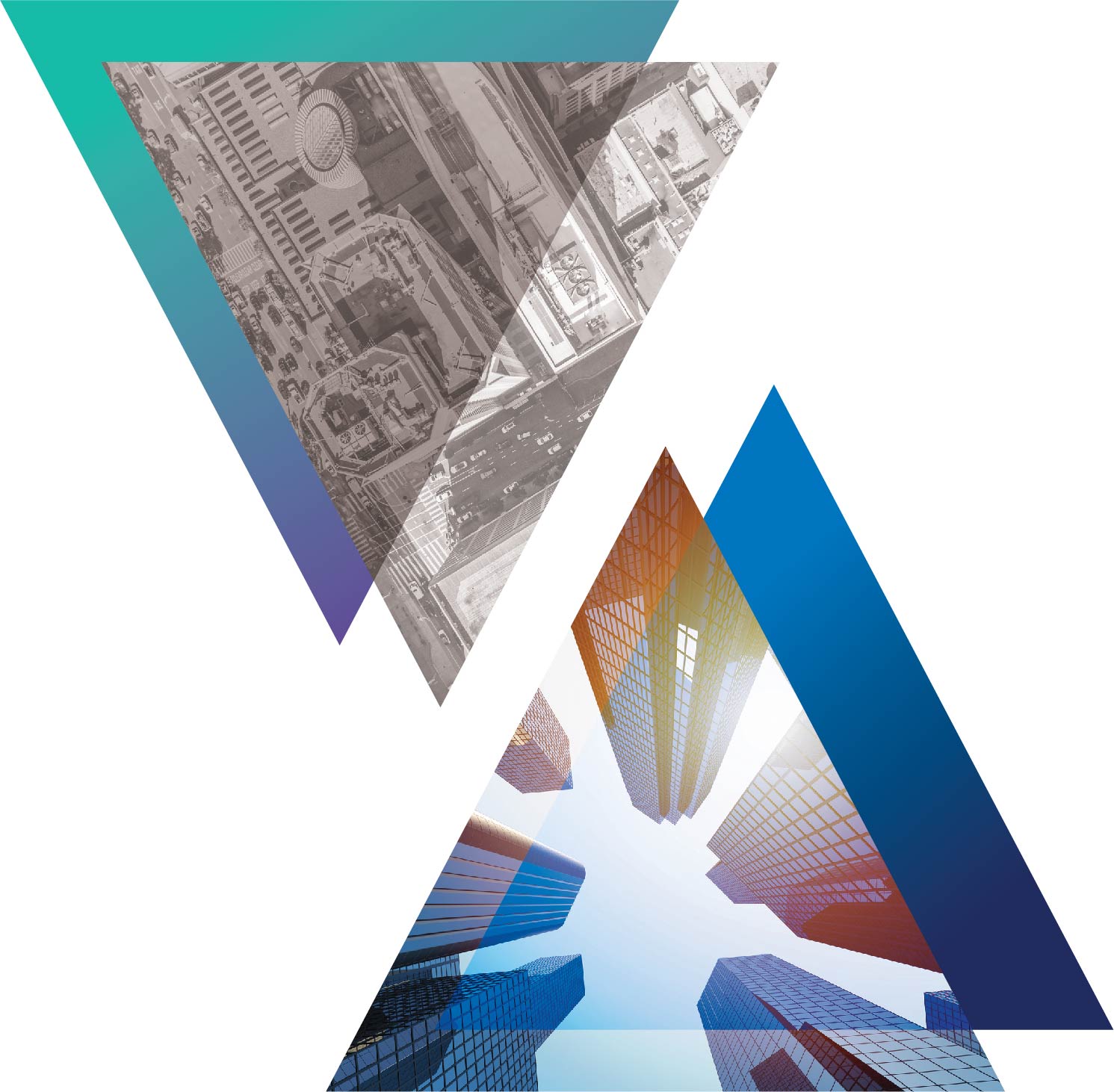 11
Why We Need to Be Involved in Standards Development
How We Get There
12
Why We Need to Be Involved in Standards Development
Evaluate…
Areas of our industry that can be enhanced by standardization
Which standardization solutions already exist that are relevant to our industry — are there any gaps?
The resources—time, money, and personnel—we are able to commit to participating in the U.S. and global standardization systems
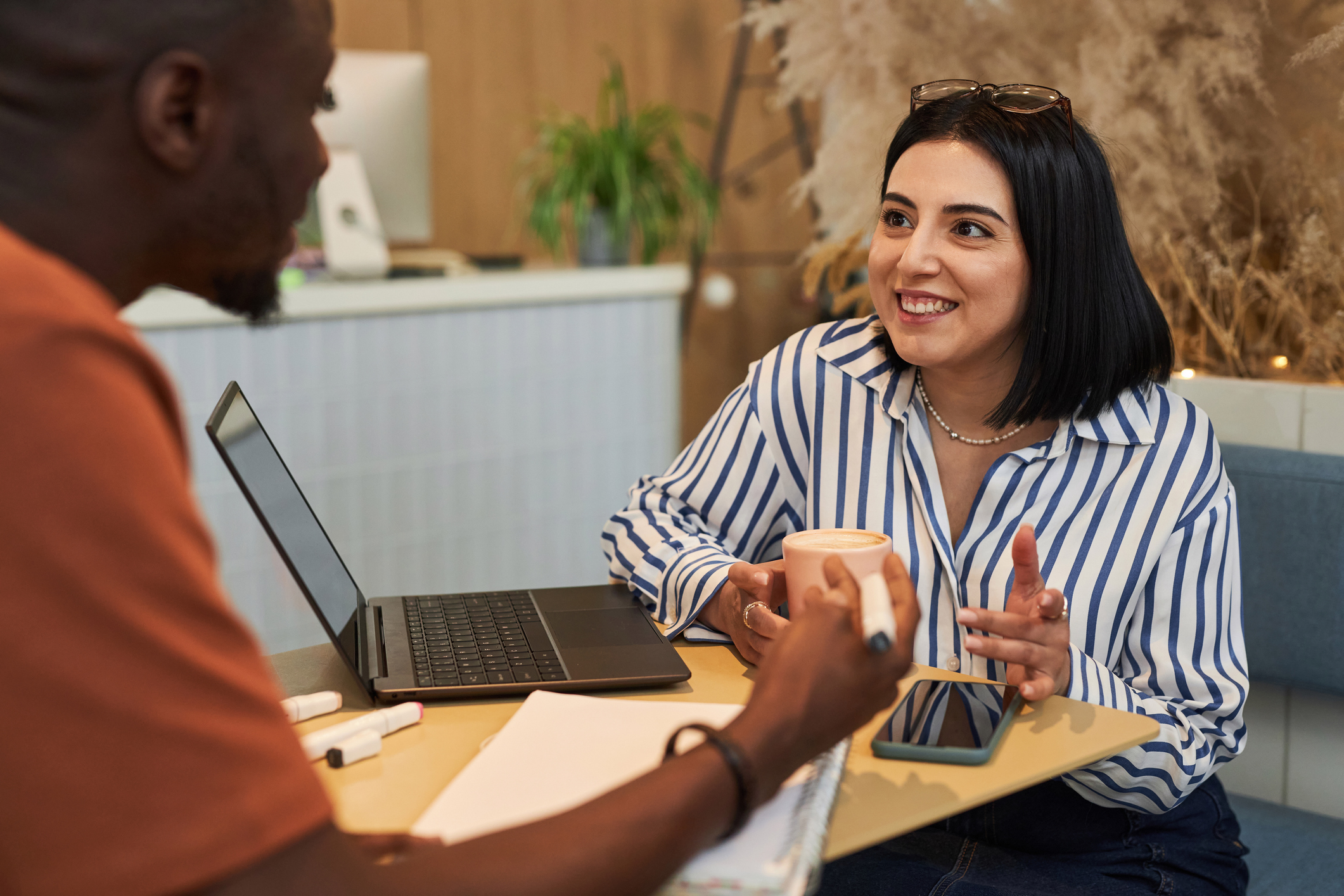 13
Why We Need to Be Involved in Standards Development
Educate…
Key decision makers on the strategic importance of standards
Employees about how standards support business goals, and opportunities to participate
Members —including small-to-medium enterprises—about the roles, uses, and benefits of standards, and how they can solve challenges our industry faces
Policymakers on how standards support government initiatives and public policy
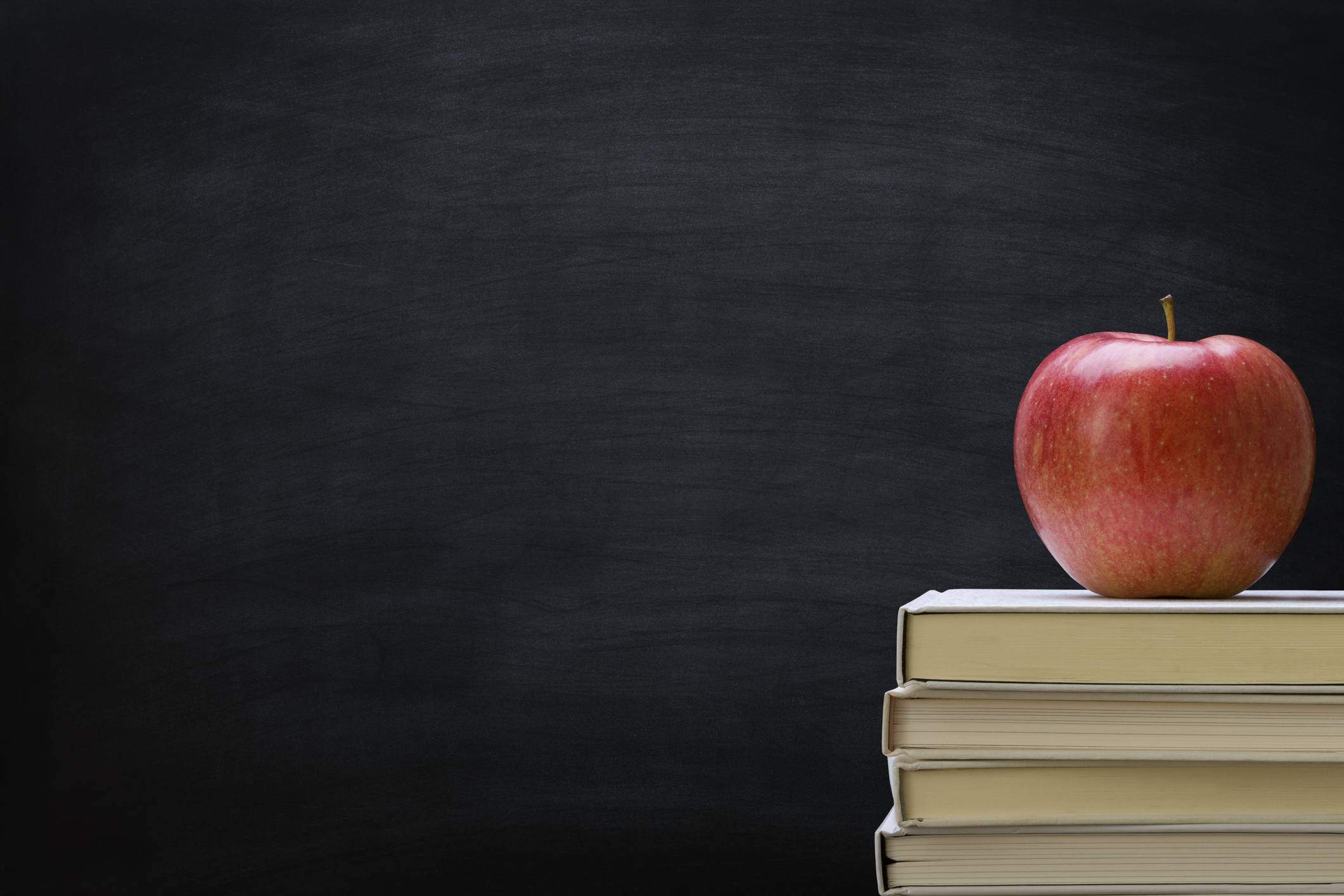 14
Why We Need to Be Involved in Standards Development
Act…
Proactively engage in U.S. and international standardization activities to make sure the industry’s interests are represented
Influence technical content to align products, components, and technologies with changing market demand
Commit resources for long-term engagement in standardization
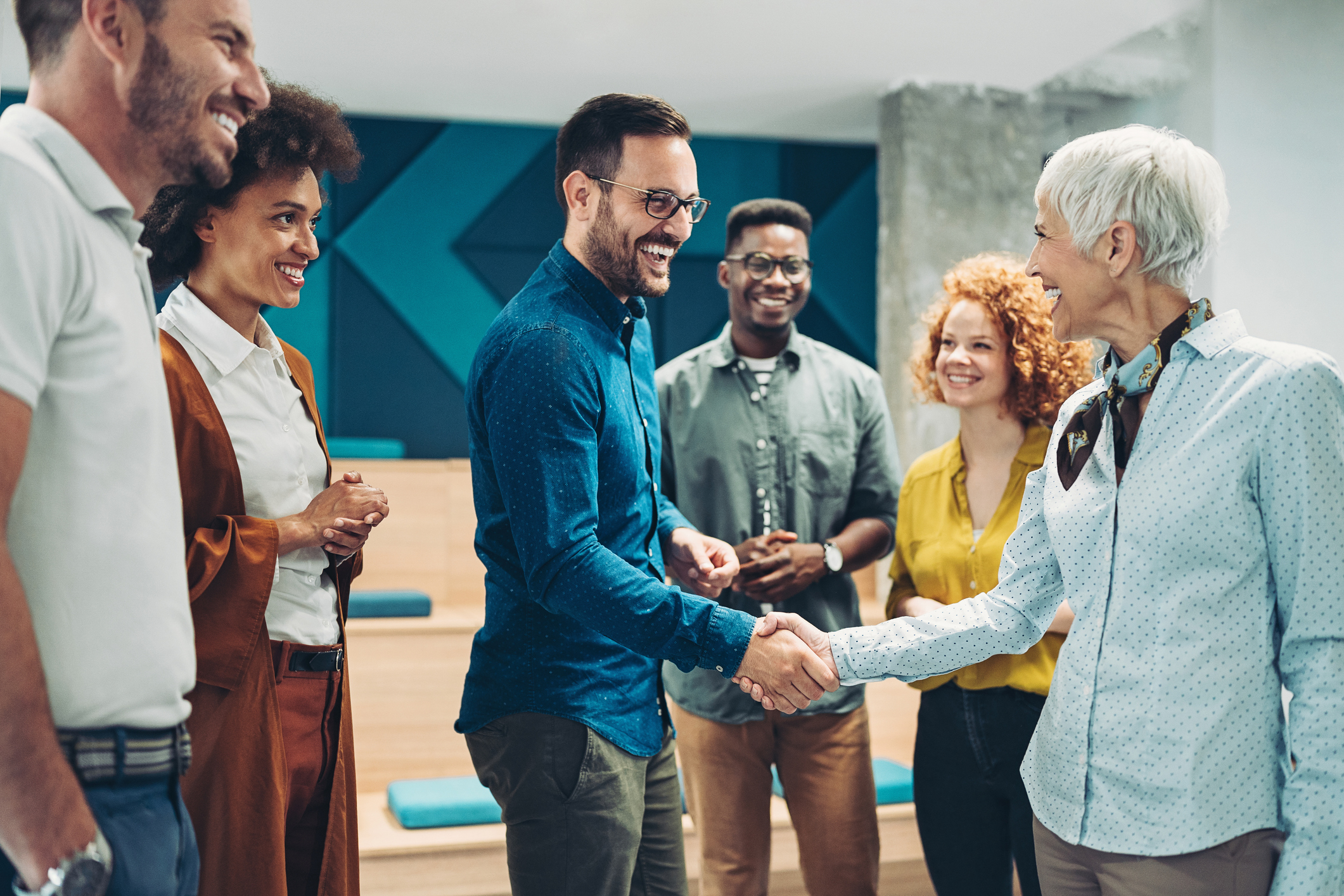 15
Why We Need to Be Involved in Standards Development
[Supplement this deck]
Feel free to add a slide citing specific examples of how standards boost business relevant to your organization or industry. 
Don’t have one? Add a case study from the appendix!
16
Why We Need to Be Involved in Standards Development
For More Information
www.ansi.org
webstore.ansi.org
<Employee name>
<Employee title>
<email>@ansi.org
17
Why We Need to Be Involved in Standards Development
Appendix
18
Why We Need to Be Involved in Standards Development
Case Study: Bentley Motors
Challenge: Modernizing their procedures in the historic building that has housed their entire operation since 1938.
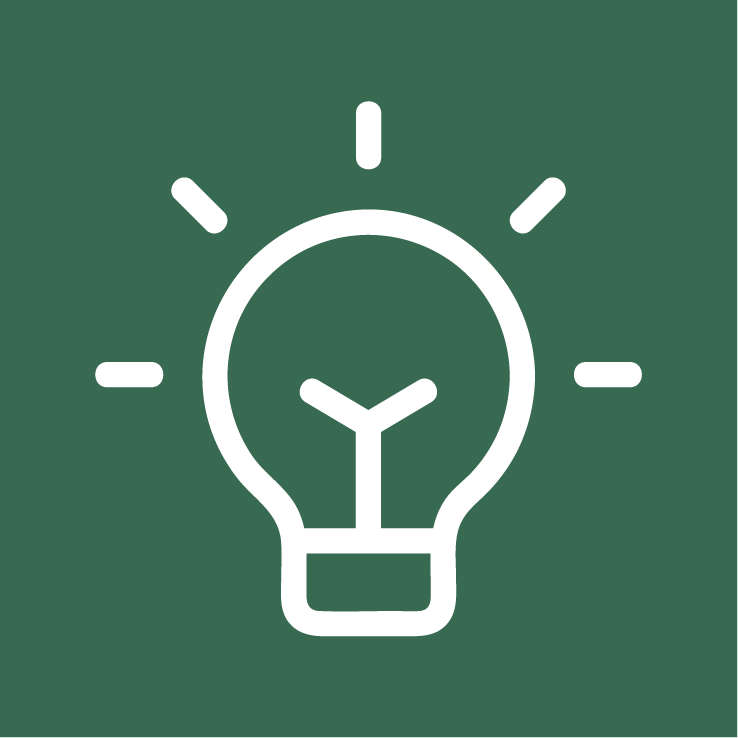 Solution: Implemented ISO 50001, Energy Management Systems and ISO 14001, Environmental Management Systems
Impact: Reduced energy use by 66% for each car produced, and 14% for the entire plant. Saved enough energy to power 11,500 houses for a year.
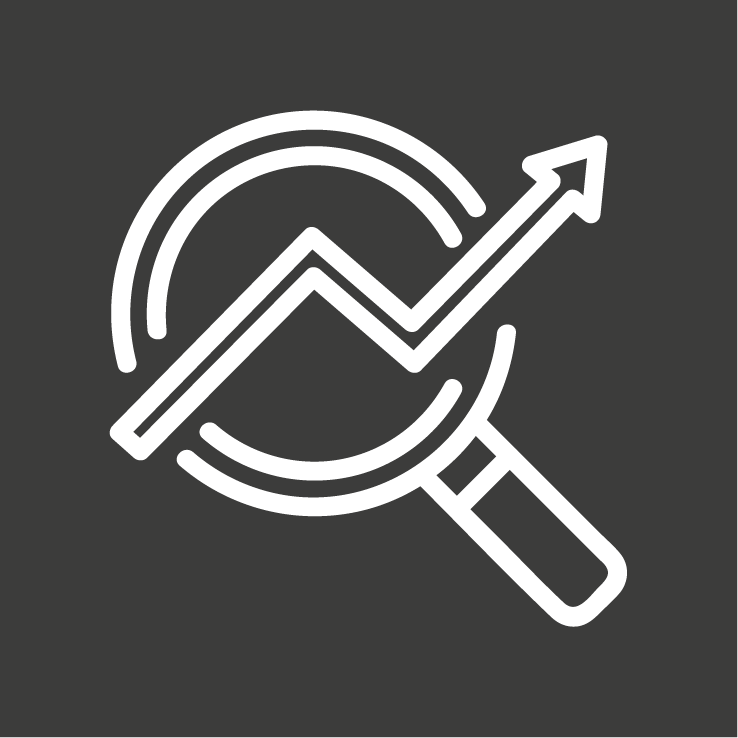 Source: Bentley and ISO
19
Why We Need to Be Involved in Standards Development
Case Study: ICAO E-passports
Challenge: Improving electronic machine-readable travel documents that link passports to their rightful owner to improve border control and identity management
Solution: The UN’s International Civil Aviation Organization (ICAO) used ISO/IEC 19794, Information Technology – Biometric data interchange formats and ISO/IEC 19785, Information Technology – Common biometric exchange formats framework (CBEFF), for a logical data structure for biometric information records in their guidance Document 9303.
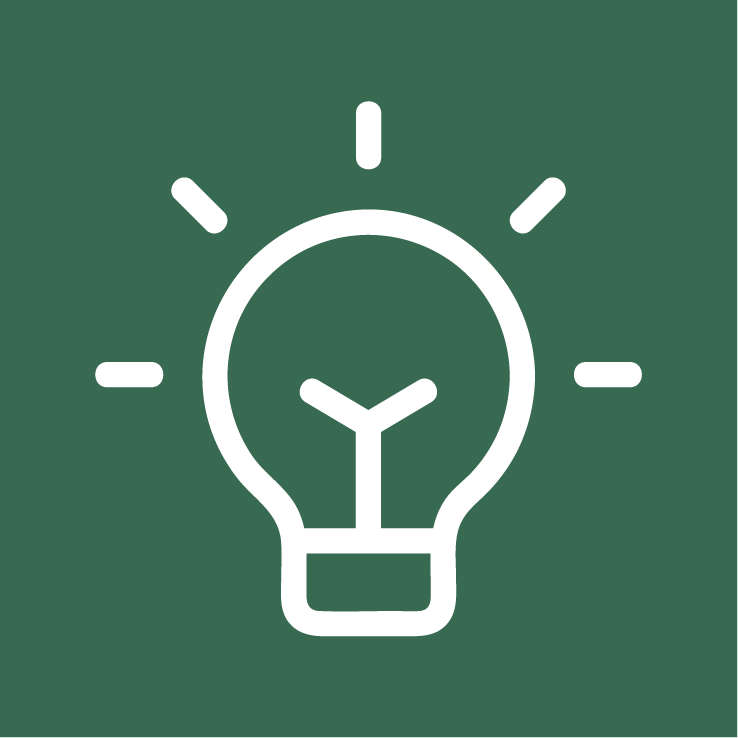 Impact: The adoption of standards was highly successful in the use of biometrics for ePassports, allowing some 150 nations to issue interoperable travel documents. To date, there are roughly one billion ePassports in circulation, resulting in a far smoother experience for travelers, while not sacrificing border security.
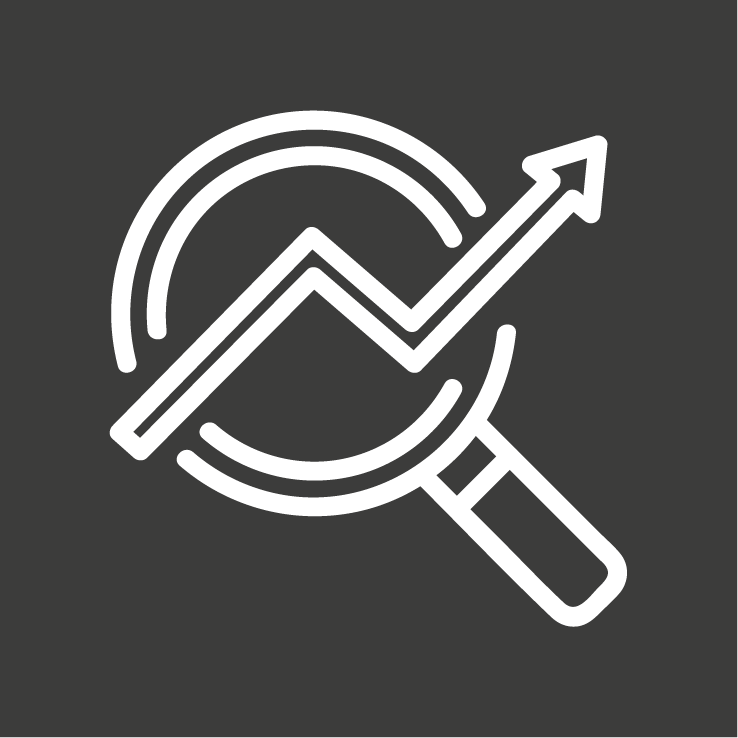 Source: ICAO Adopts JTC 1/SC 37 Standards to Support Biometric Technology for Machine Readable Travel Documents; 20-year Anniversary Report: ICAO; Mind the Gap: Supporting Global ICAO Digital Travel Credential Implementation
20
The Importance of Robust U.S. Participation in Standardization Activities